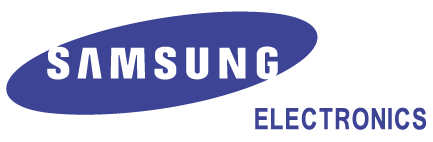 [SCM Express]
 VMware 
Client Configuration 
Guide
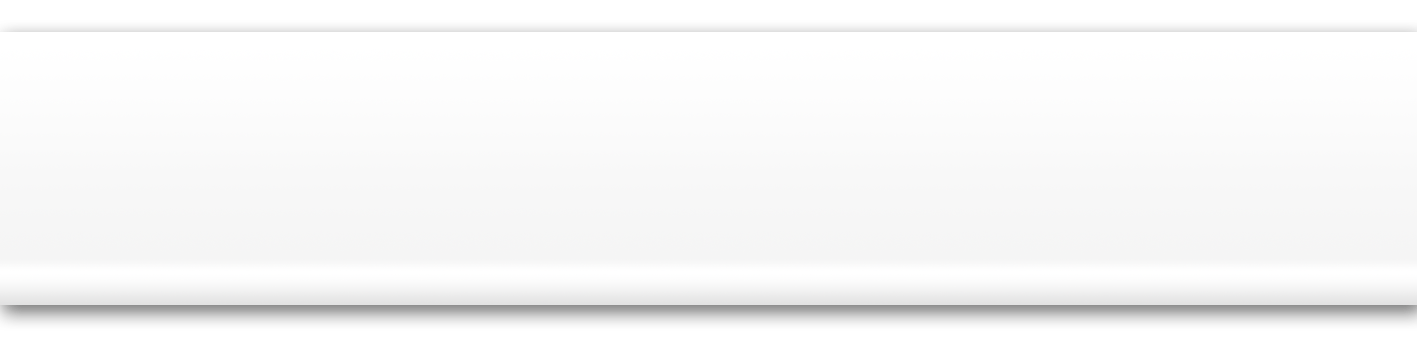 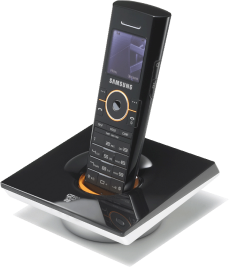 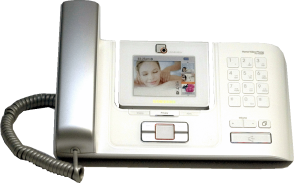 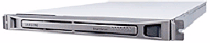 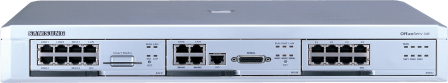 Chapter 1. Preparation
1. Preparation - 1
1.1 Case 1 : VMware was installed

In this case, we should assume that VMware Client program is also installed.

You have to set up the necessary resources in using the Client program.


[SCM Virtualization resource]








See Chapter3 to set up.
1. Preparation - 2
1.2 Case 2 : VMware was not installed

1.2.1 Physical Server

[Server Resource]










(Caution) 
Server resources have to be sufficient to install VMware and SCM S/W.
1. Preparation - 3
1.2.2 VMware Installation

VMware vSphere Hypervisor : VMware ESXi 5.5

This guide does not describe VMware installation.


1.2.3 VMware Client program installation

VMware vSphere Client : 
    VMware-viclient-all-5.5.0-1281650.exe

See Chapter2 to install VMware Client.
Chapter2. VMware 
Client Installation
2. VMware Client Installation -1
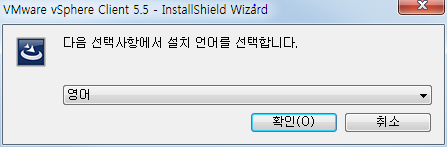 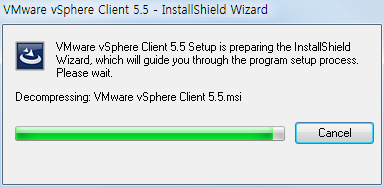 Run installation file and select the language.
2. VMware Client Installation - 2
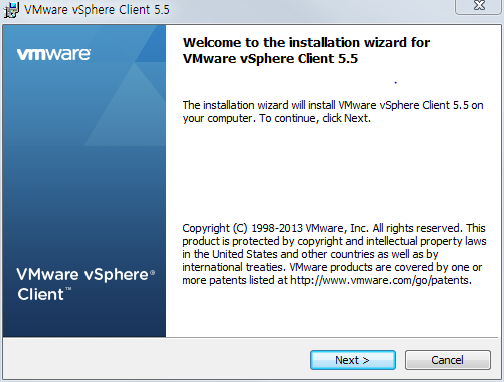 vSphere Client wizard start
<Next>
2. VMware Client Installation - 3
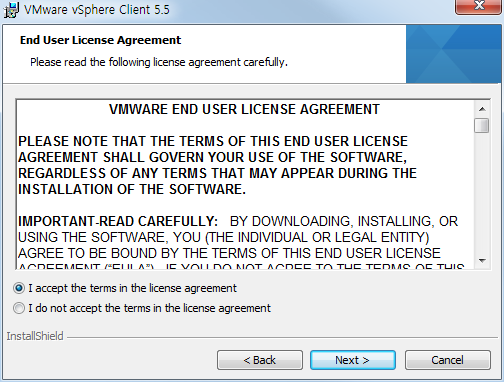 Select 
	<I accept the terms in the license agreement> 
<Next>
2. VMware Client Installation - 4
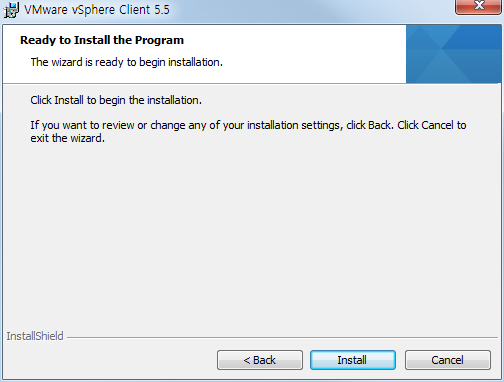 Select <Install>
2. VMware Client Installation - 5
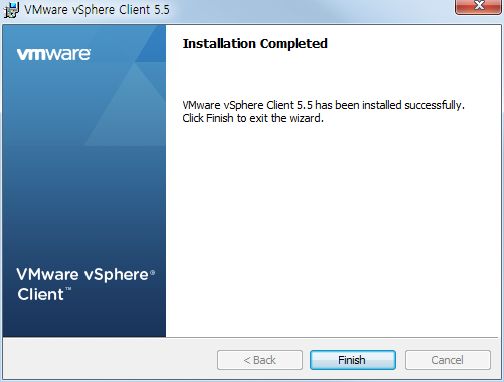 Select <Finish>
Run VMware vSphere Client program.
Chapter3. VMware 
Network Configuration
3. VMware Network Configuration - 1
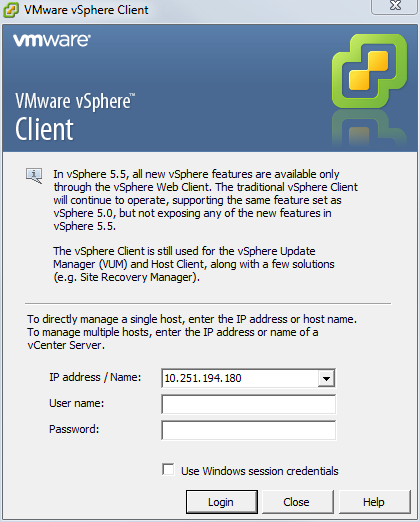 Input IP address of server that is installed VMware ESXi
Input Id/Password of VMware ESXi.
3. VMware Network Configuration - 2
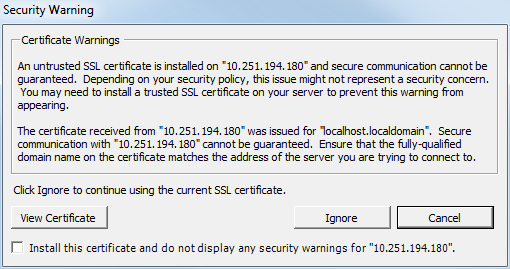 In this case, select <Ignore>
3. VMware Network Configuration - 3
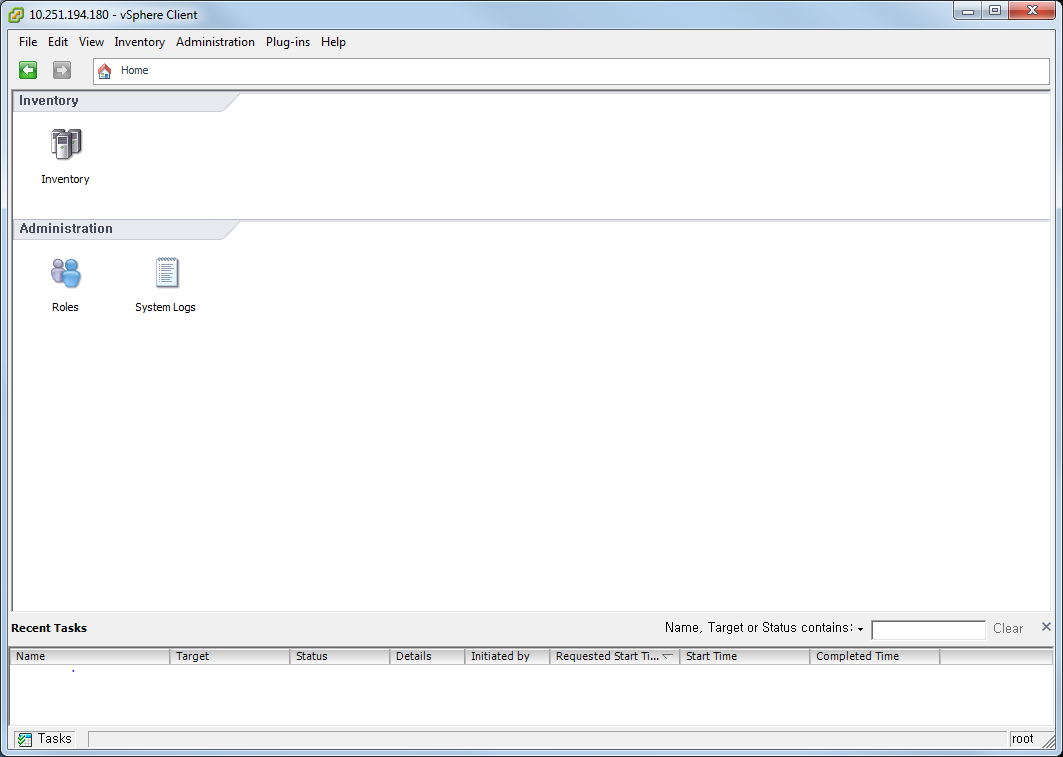 Select <Inventory>
3. VMware Network Configuration - 4
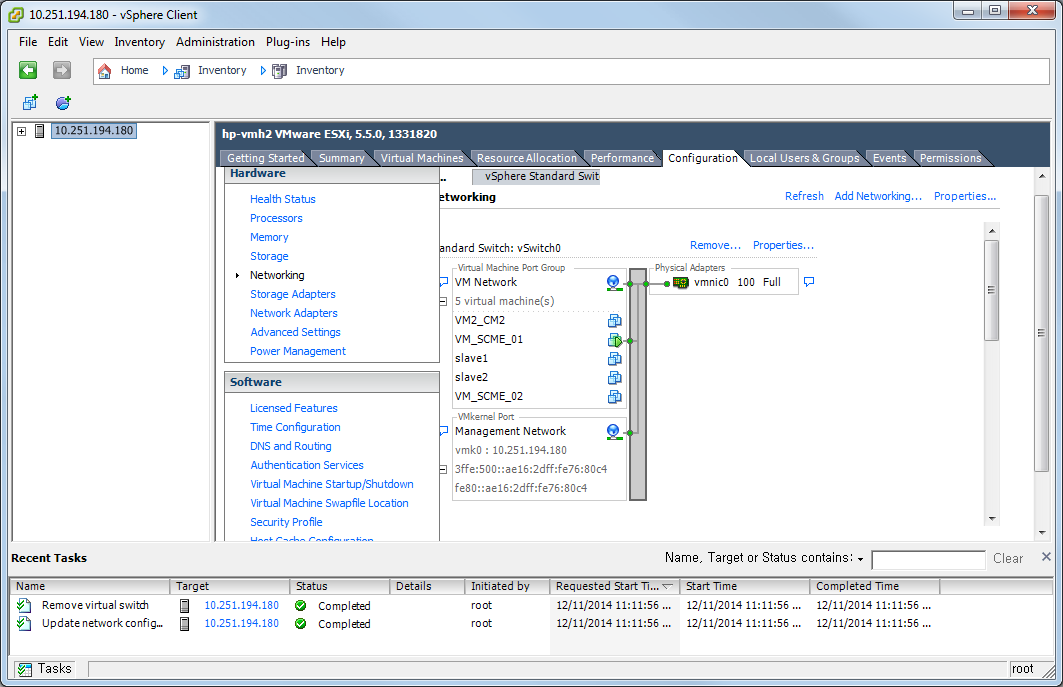 Select Configuration tab
Hardware -> Networking
3. VMware Network Configuration - 5
If there is only the VM Network, you have to add VM Network 1~3.
If the number of available physical network adapter is 1, add VM Network 1.
If the number of available physical network adapter is over 3, add VM Network 1~3.
3. VMware Network Configuration - 6
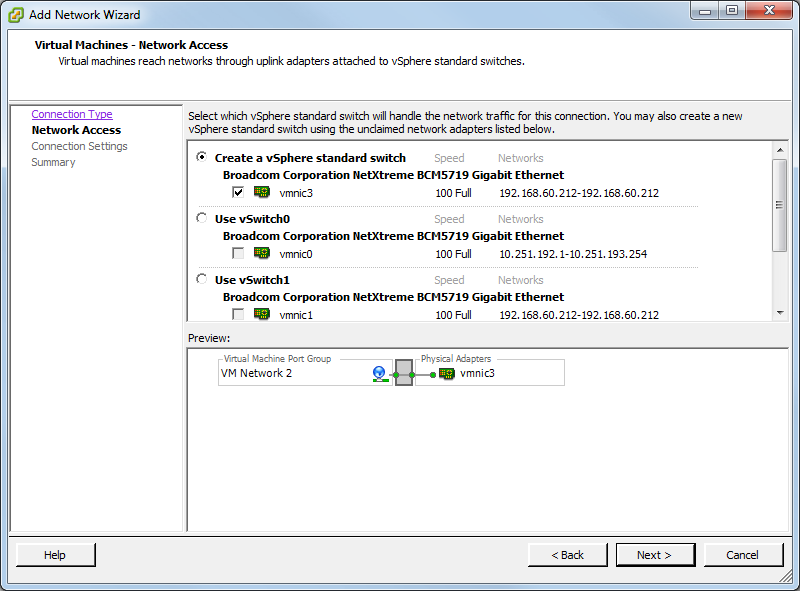 1) Click Add Networking Wizard.
2) <Virtual Machine> -> <Next>
3) <Create a vSphere standard switch> -> <Next>
3. VMware Network Configuration - 7
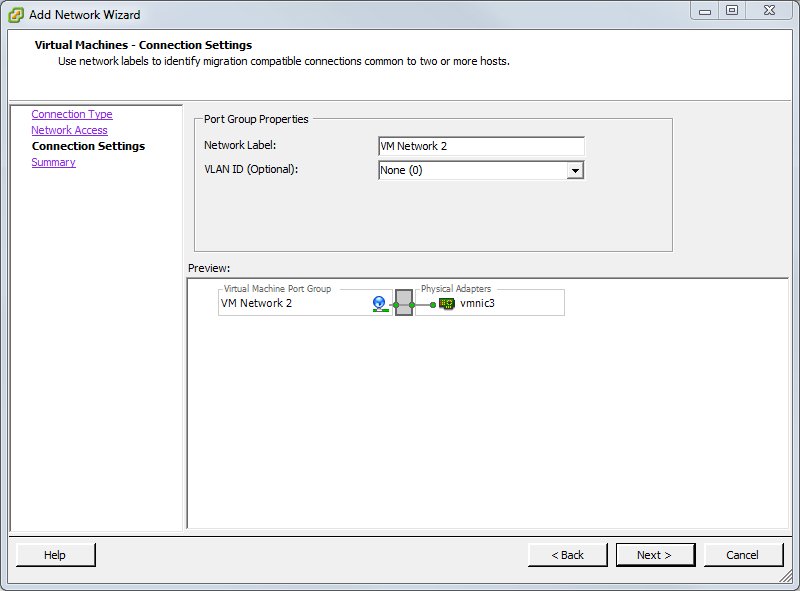 4) Input <Network Label> - VM Network 1
5) <Next>
6) <Finish>
If you want to add more network adapter, Repeat 1) ~ 6)
Chapter4. VMware 
Client Configuration
4. VMware Client Configuration - 1
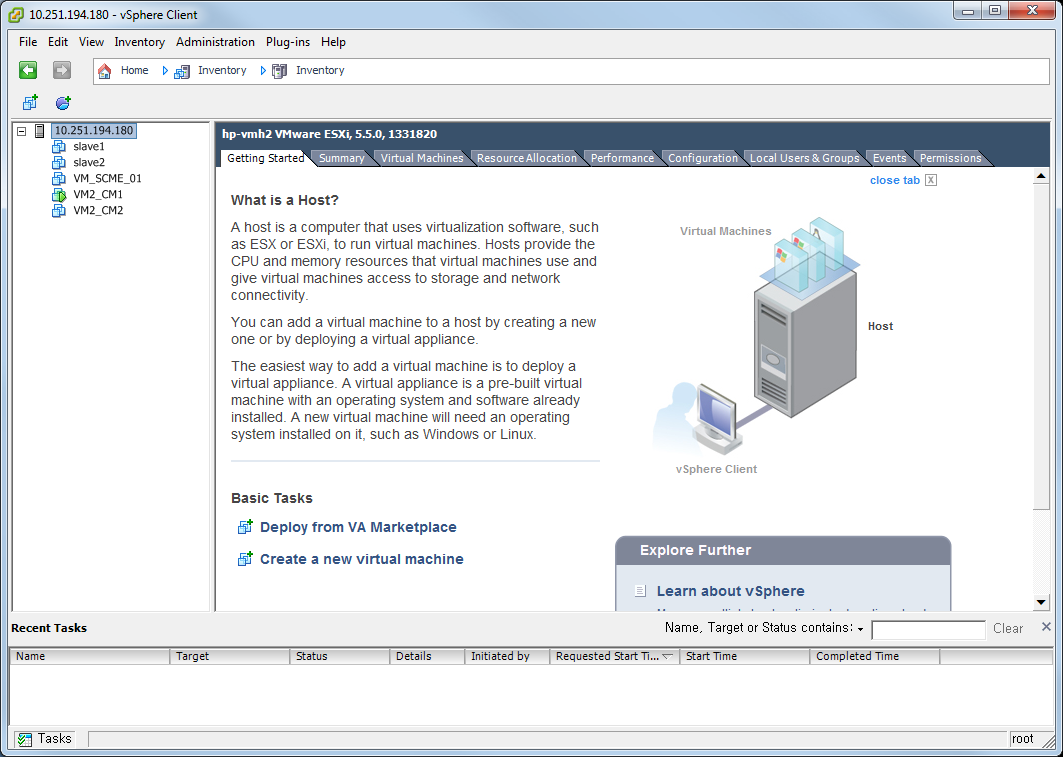 File -> New -> Virtual Machine…
4. VMware Client Configuration - 2
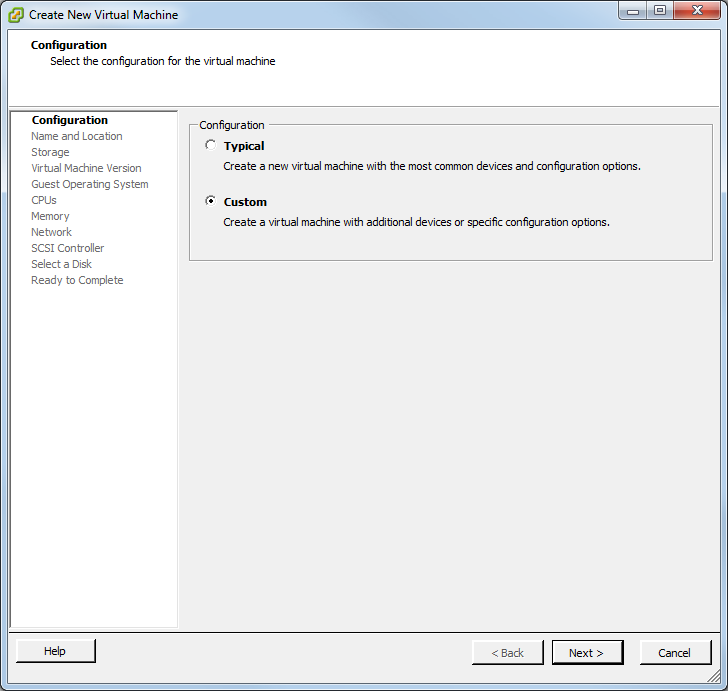 Select <Custom>
<Next>
4. VMware Client Configuration – 3
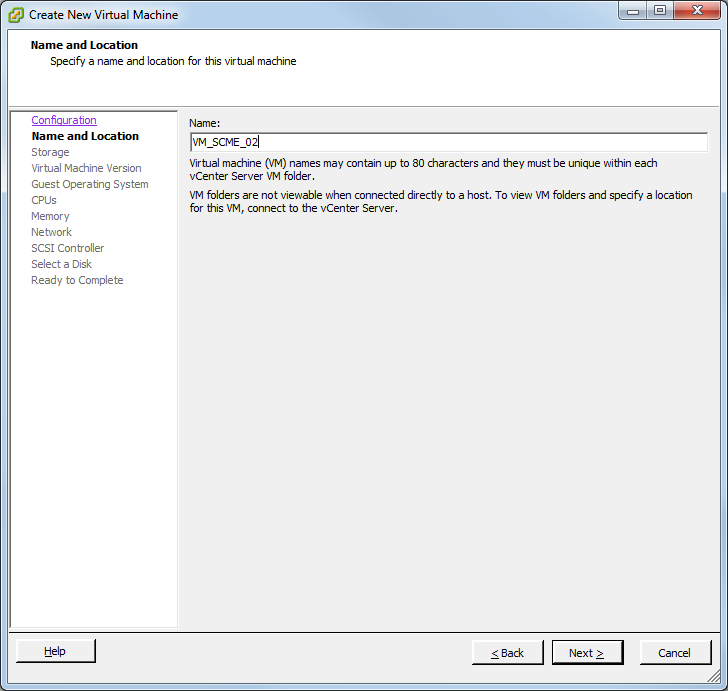 Input the virtual machine name
<Next>
4. VMware Client Configuration - 4
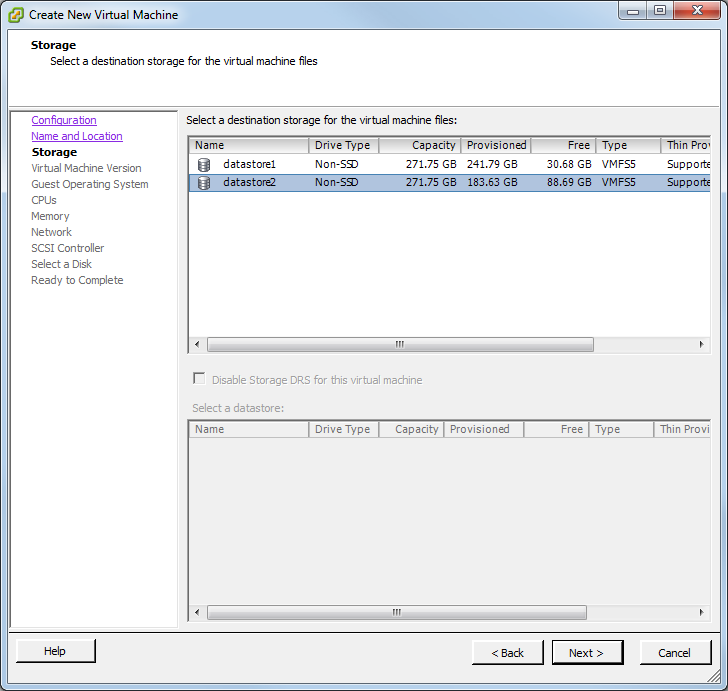 Select a destination storage for the virtual machine files
<Next>
4. VMware Client Configuration - 5
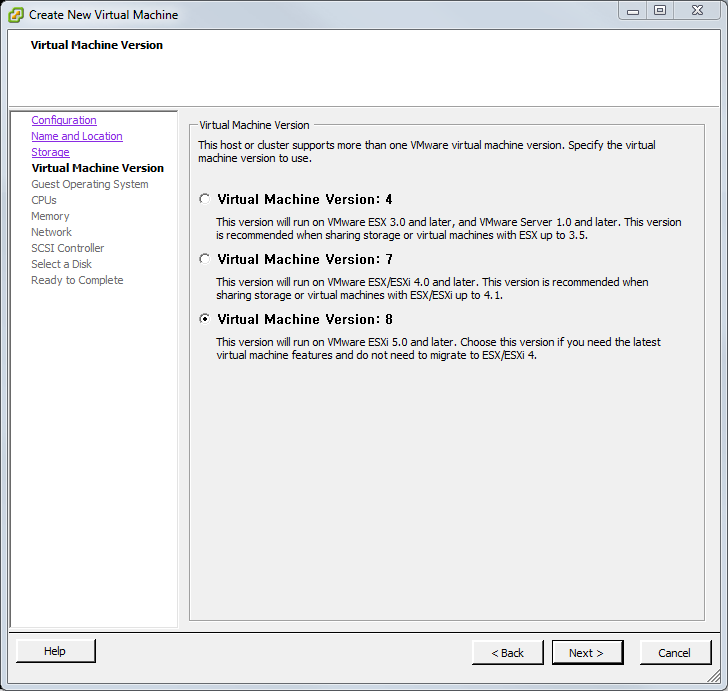 Select <Virtual Machine Version : 8>
<Next>
4. VMware Client Configuration - 6
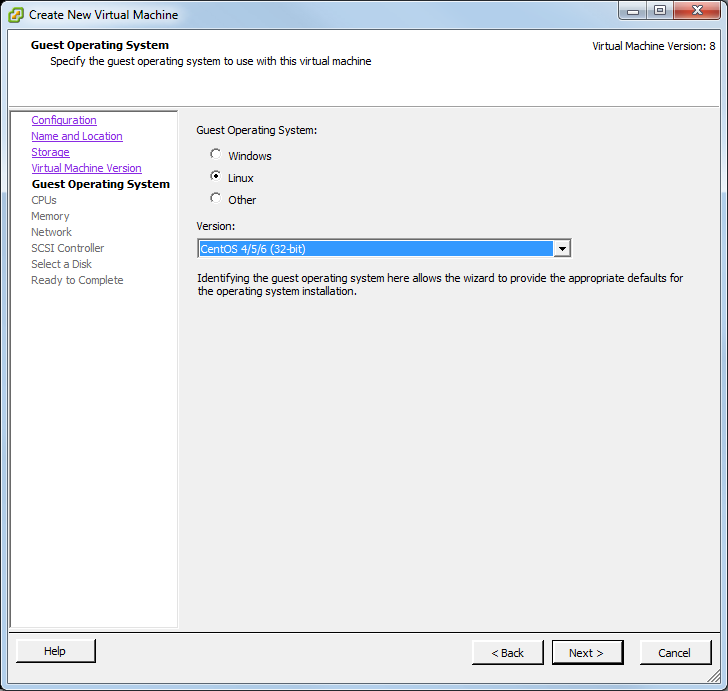 Select <Linux>
Select <CentOS 4/5/6(32bit)>
<Next>
4. VMware Client Configuration - 7
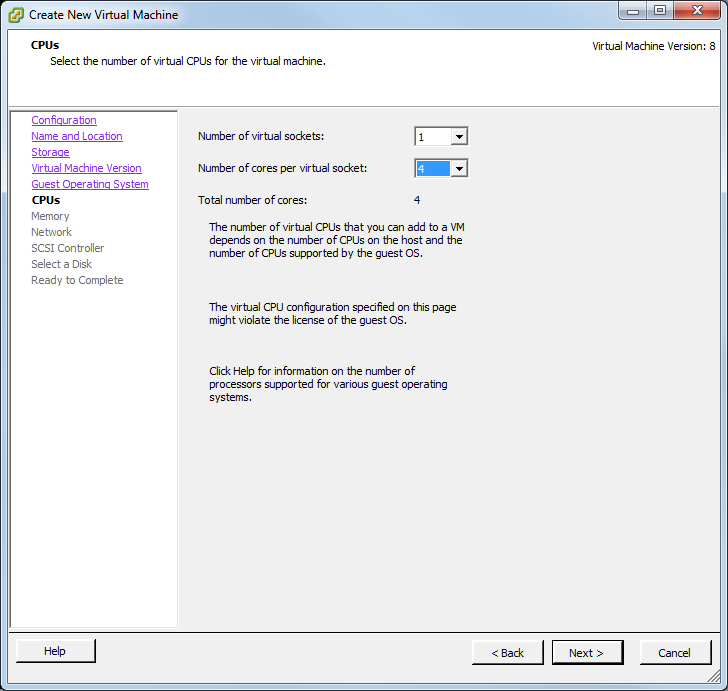 Number of virtual socket : <1> 
Number of cores per virtual socket : <4>
<Next>
4. VMware Client Configuration - 8
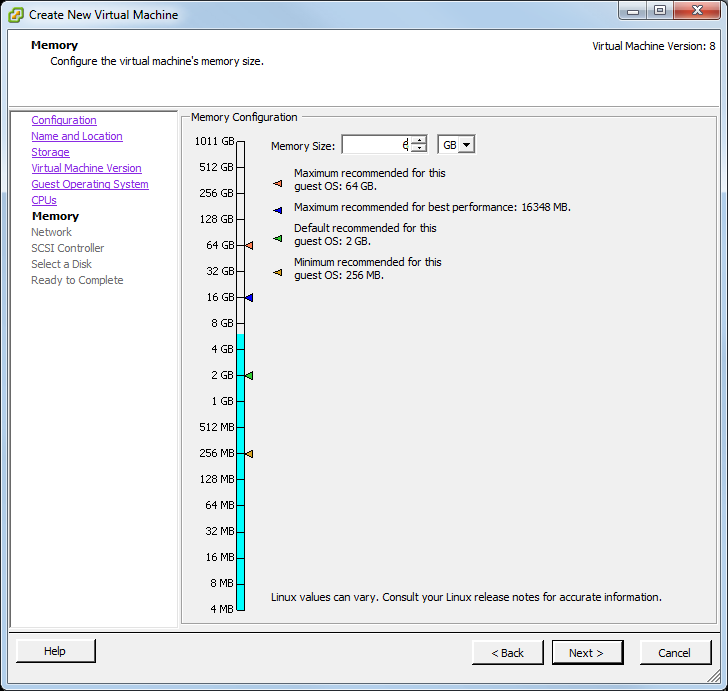 Memory Size :
	SCM Express : <6 GB> , SCM Enterprise : <10 GB>  
<Next>
4. VMware Client Configuration - 9
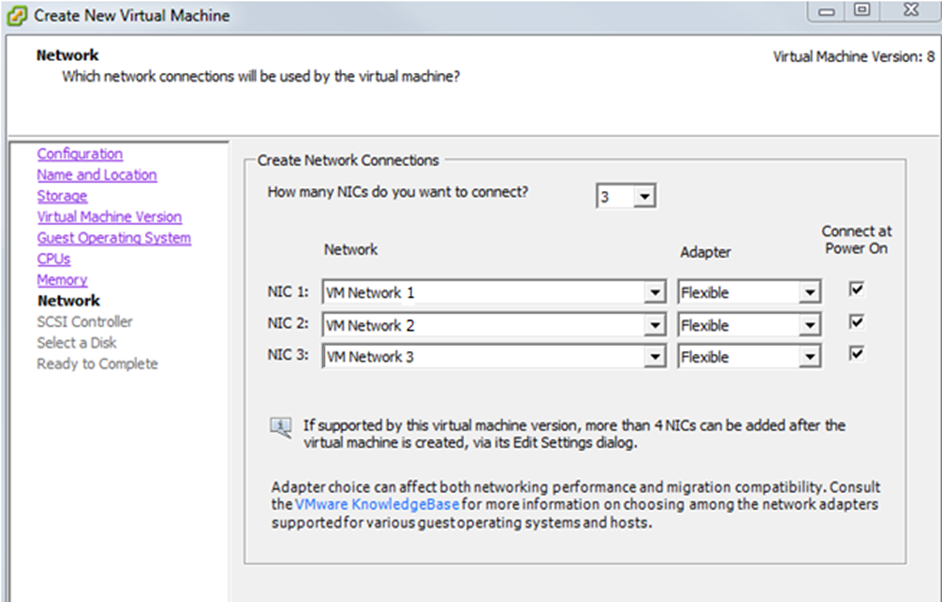 Virtual Connection NIC  <3>
NIC 1~3 :
	Select virtual network adapters. (all same or three different)
Adapter : <Flexible>
<Next>
4. VMware Client Configuration - 10
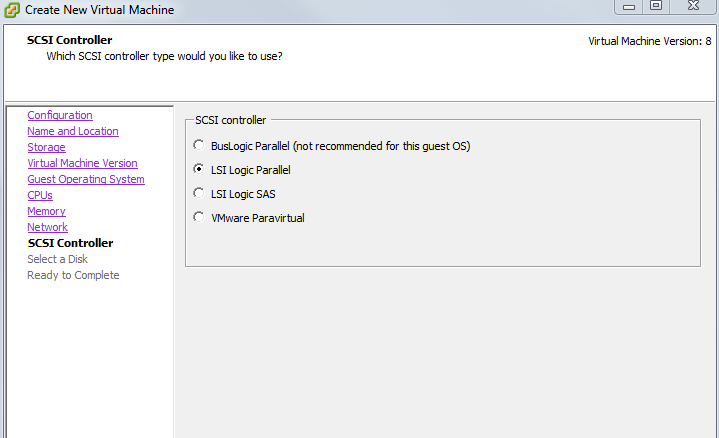 SCSI controller <LSI Logic Parallel>
<Next>
4. VMware Client Configuration - 11
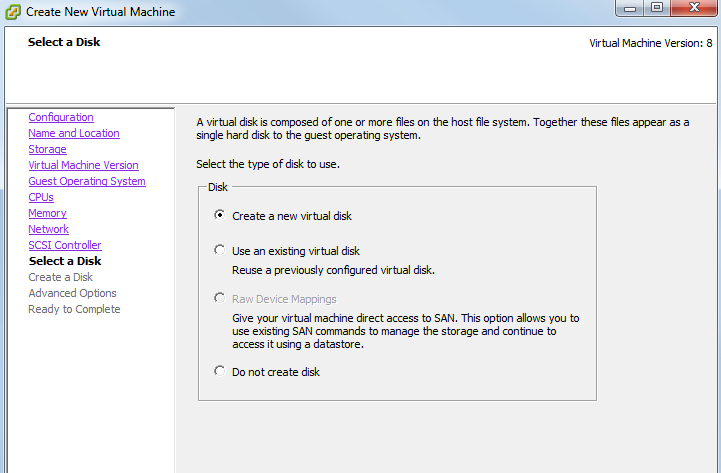 Select a Disk type: <Create a new virtual disk>
<Next>
4. VMware Client Configuration - 12
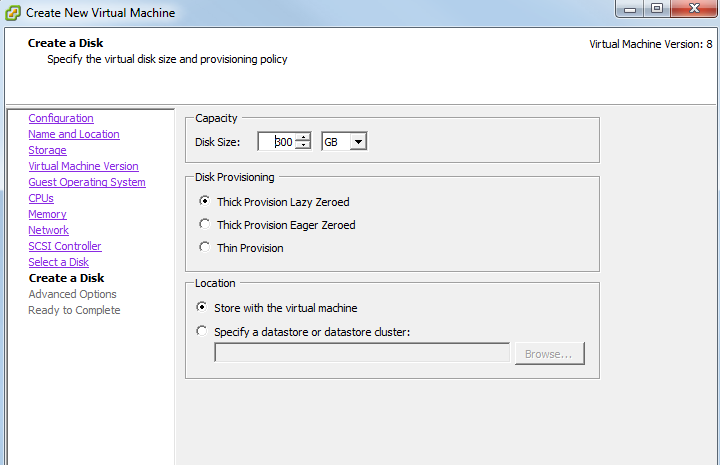 Capacity : <300 GB>
Disk Provisioning : <Thick Provision Lazy Zeroed>
Location : <Store with the virtual machine>
<Next>
4. VMware Client Configuration – 13
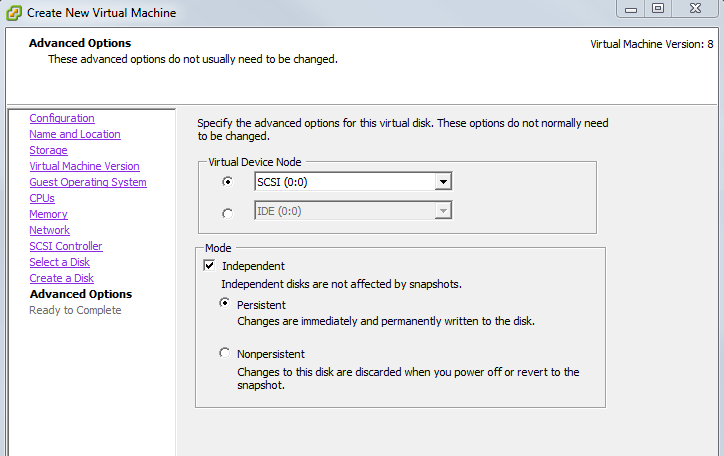 Virtual Device Node : Maintain the default
Mode : <Independent> -> <Persistent>
<Next>
4. VMware Client Configuration - 14
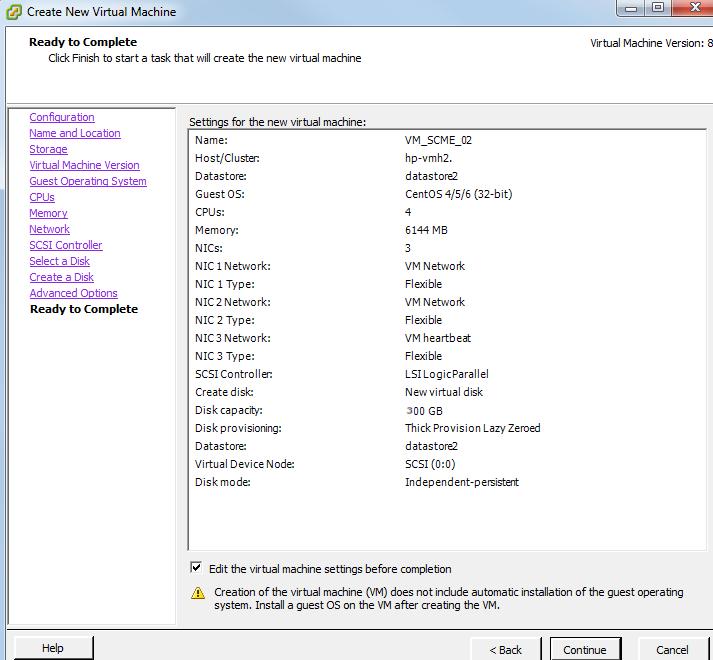 Check <Edit the virtual machine settings before completion>
<Next>
4. VMware Client Configuration - 15
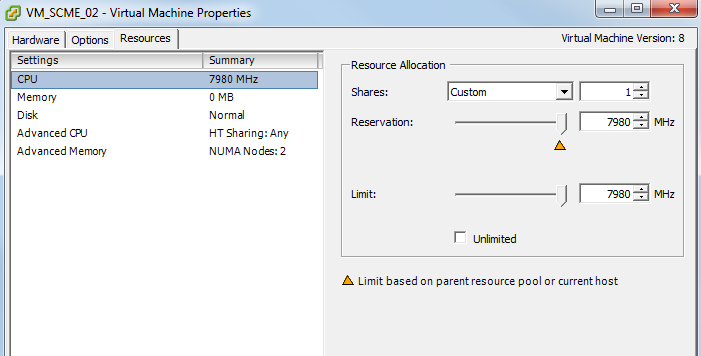 Select Resource tab
Select CPU resource
Shares : Custom – 1
Limit : Uncheck <Unlimited> and scroll the max MHz
Reservation : Scroll the max MHz
4. VMware Client Configuration - 16
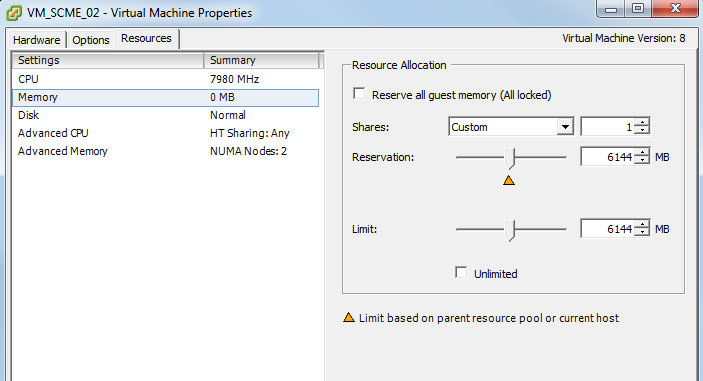 Select Memory resource
Shares : Custom – 1
Reservation : Scroll the max MB
Limit : Uncheck <Unlimited> and input <Reservation value>
4. VMware Client Configuration - 17
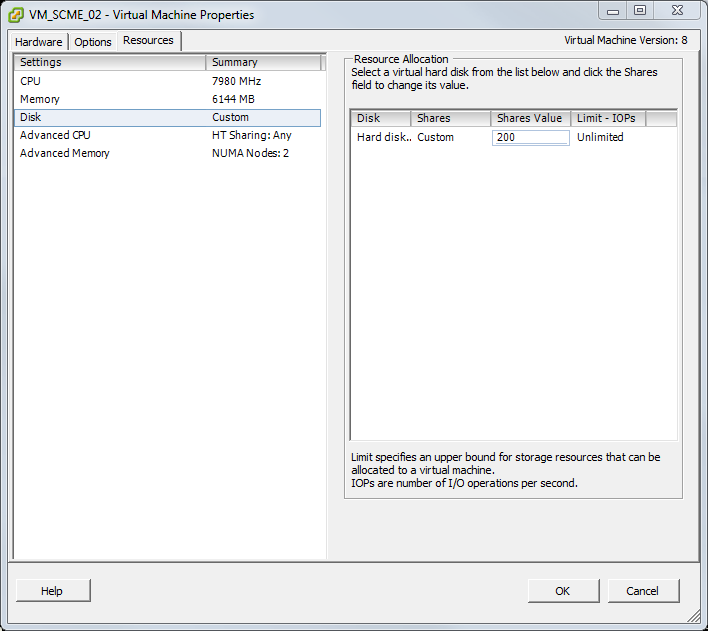 Select Disk resource
Shares : Custom
Shares Value : 200
<OK>
4. VMware Client Configuration - 18
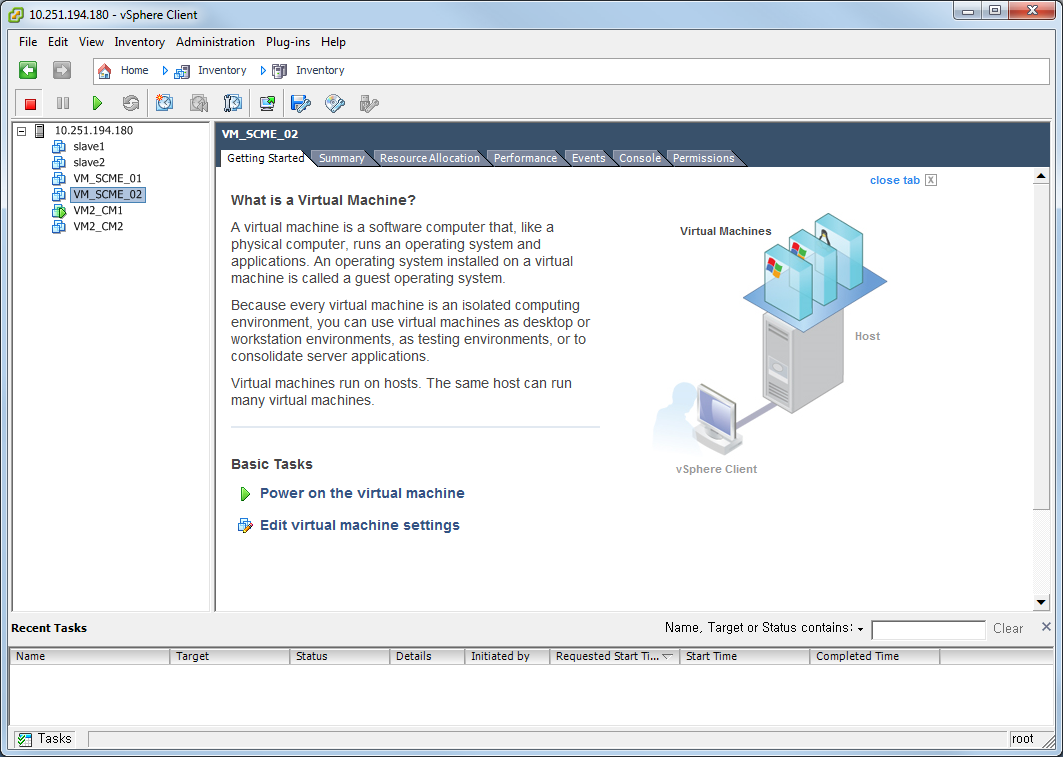 Power on virtual machine
Select Console tab(Ctrl + Alt : Release console)
     Icon click -> CD/DVD drive1 -> Connect to ISO image on local disk -> select SCME ISO image
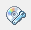 4. VMware Client Configuration - 19
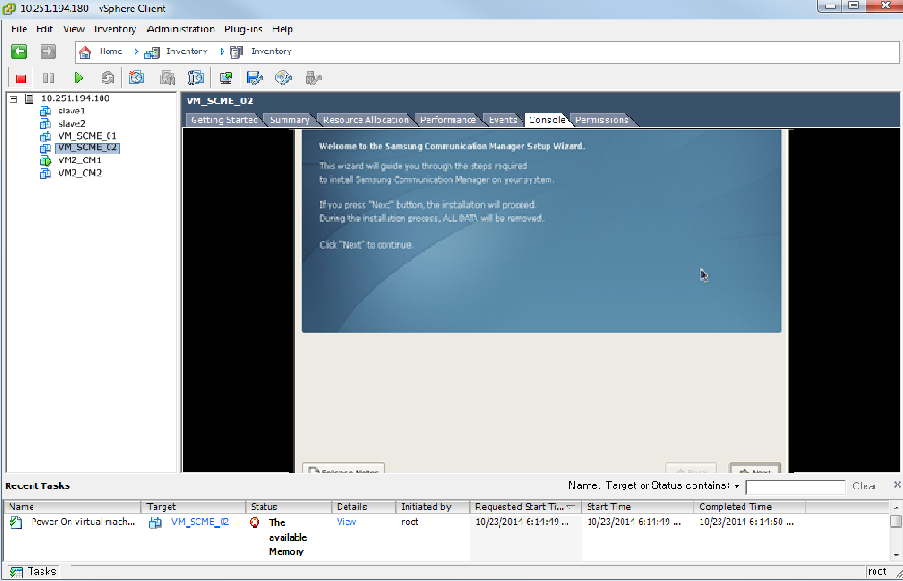 Select Console tab
Install SCME 
	: See SCM Express_Installation Manual